FGAI4H-I-030-A01
E-meeting, 7-8 May 2020
Topic groups by May 2020
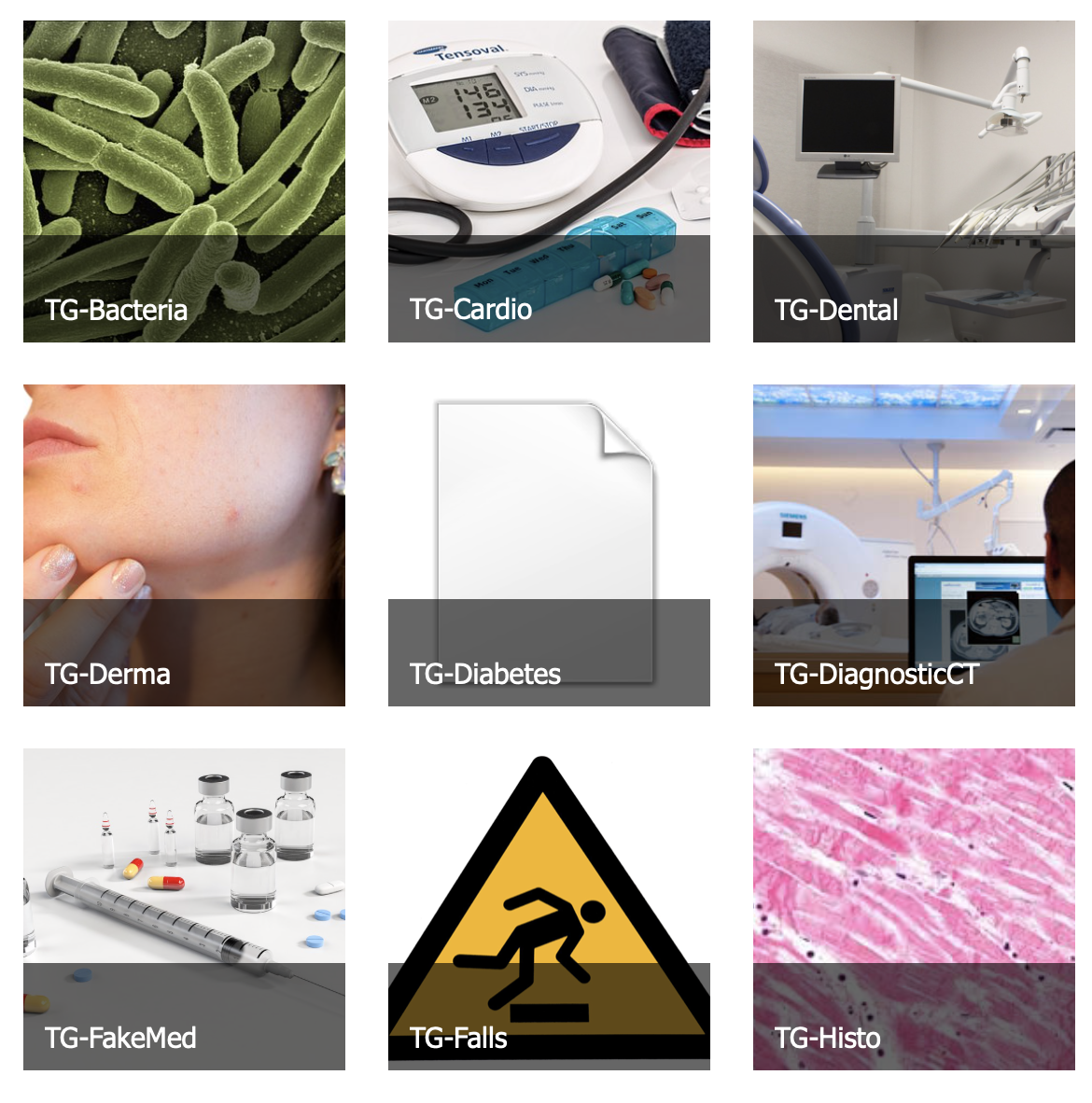 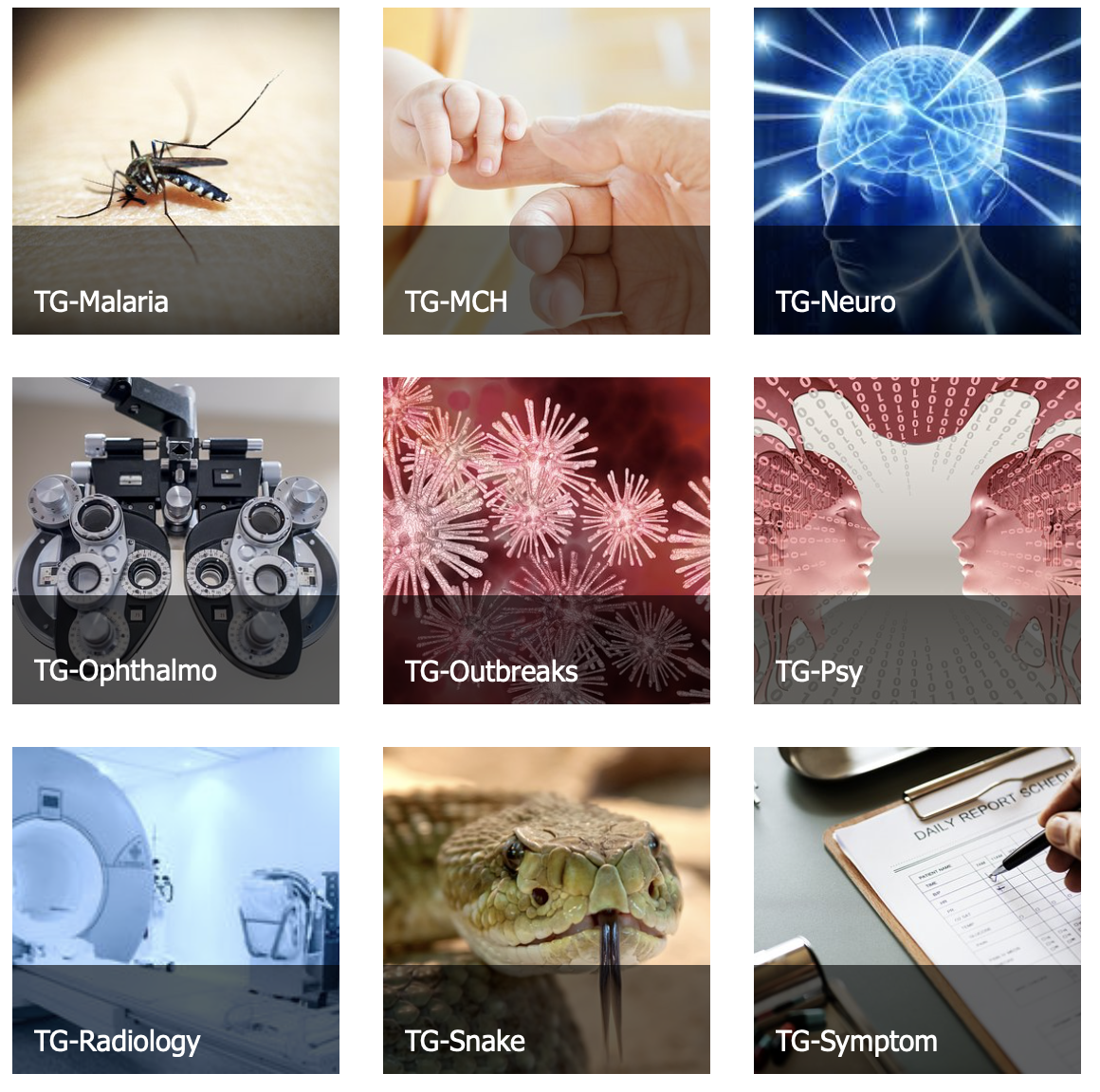 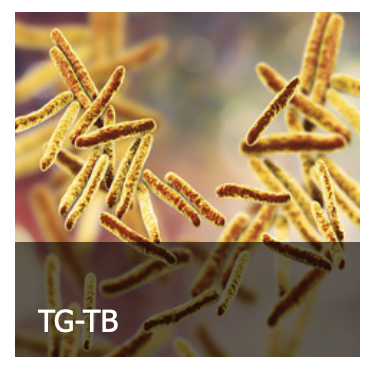 Standardized benchmarking within topic groups
Topic Description Document (TDD) = central document of each topic group

Specific health topic in the context of AI

TDD: 
structure
operations
features
considerations of the TG
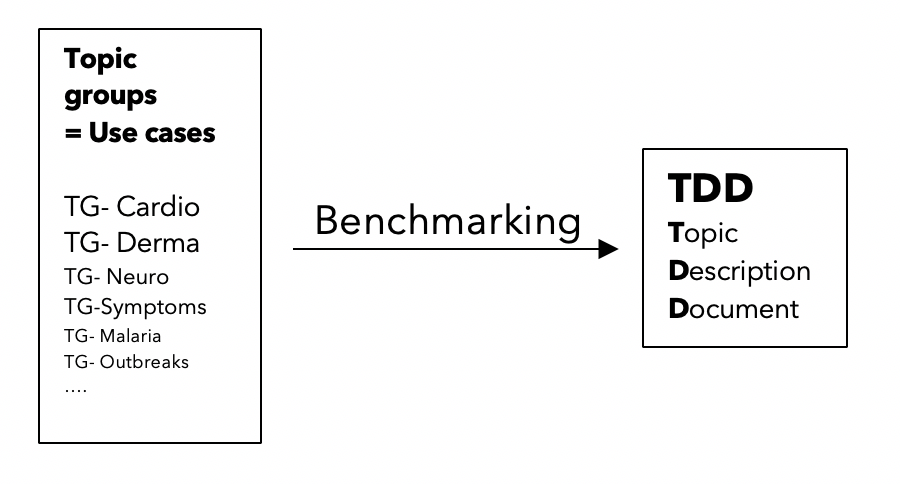 Relation of topic groups / working groups
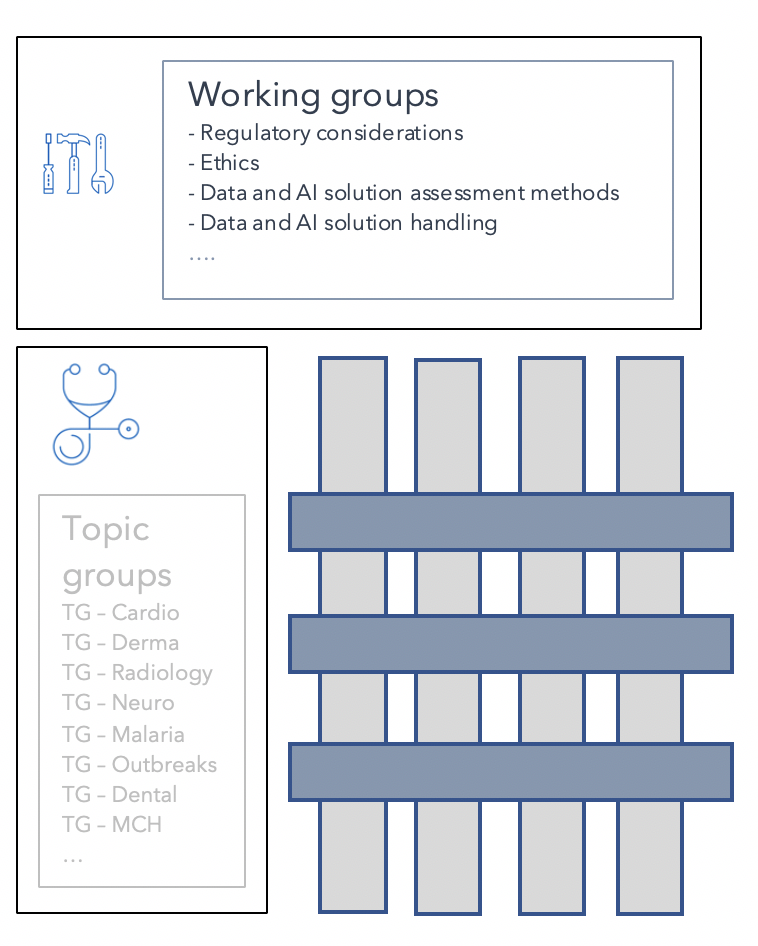 Working groups: horizontal
overarching themes 
Regulatory considerations
Ethical considerations
Data and AI solution assessment method (DAISAM)
Data and AI solution handling (DASH)
Operations

Topic groups: vertical
use cases – special health topics
19 by May 2020
Preparation of the Topic Description Documents (TDDs)
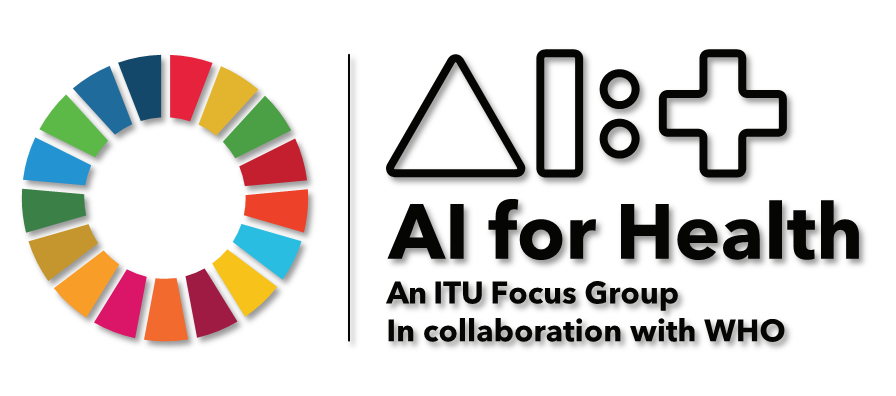 Thank you for your attention!Thanks to all contributors: Markus Wenzel, Monique Kuglitsch, Henry Hoffmann, Joachim Krois
If you want to contribute to DEL10, please contact:
eva.weicken@hhi.fraunhofer.de